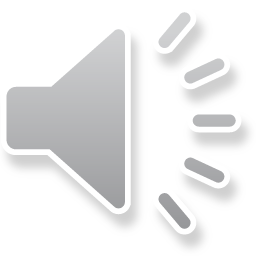 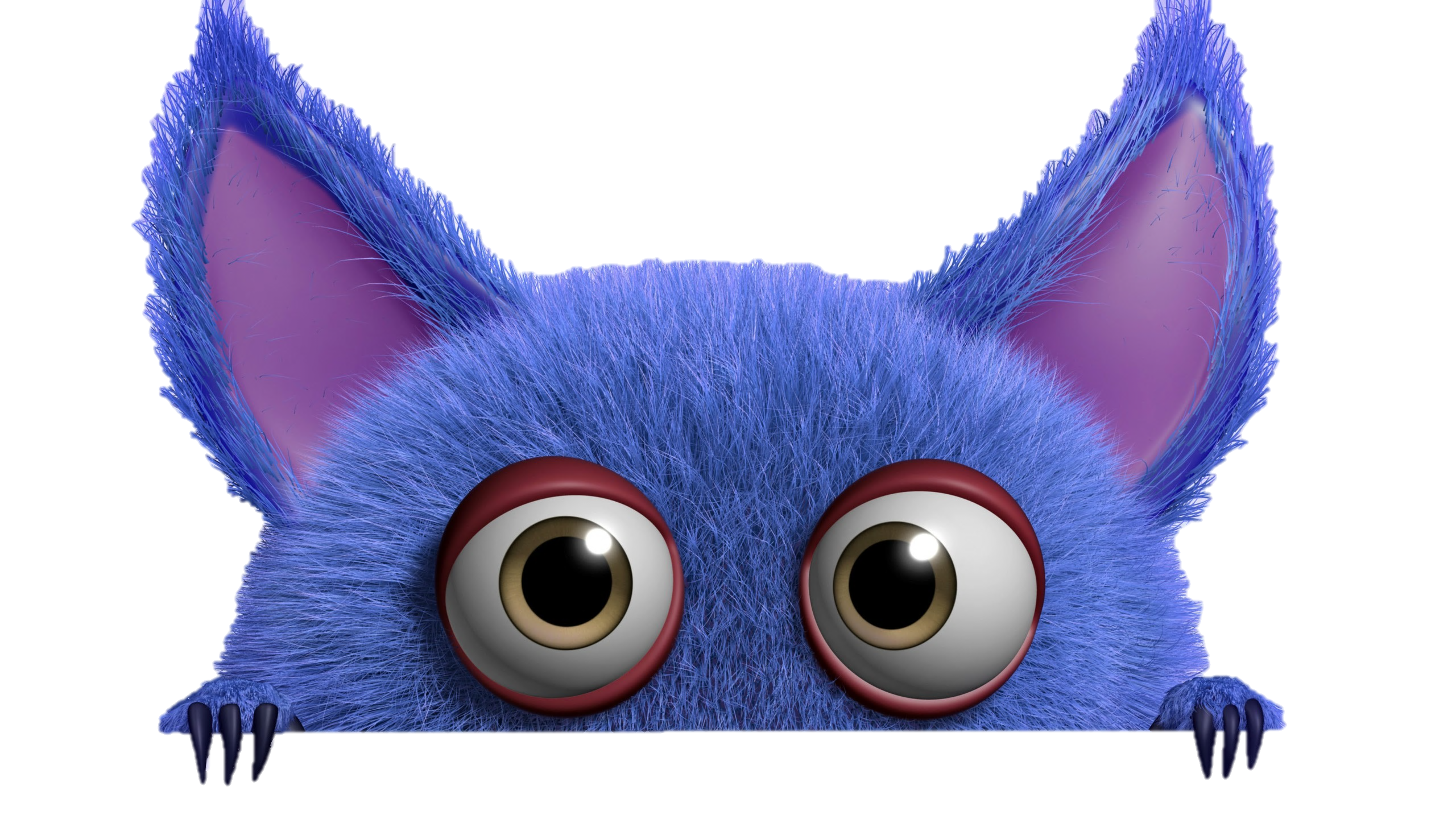 TRÒ CHƠI HỘP QUÀ BÍ MẬT
Gift box secret game
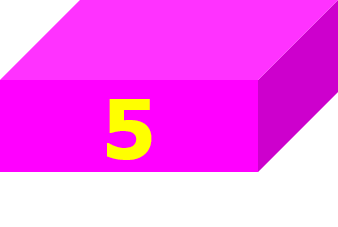 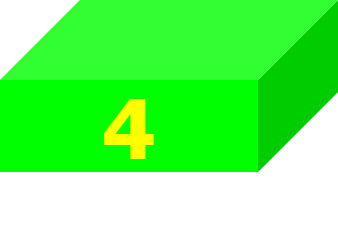 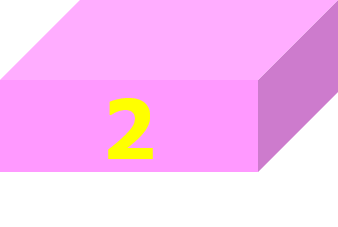 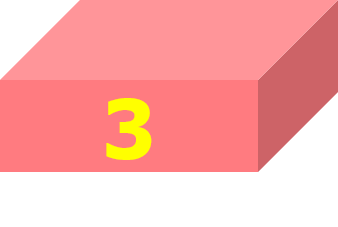 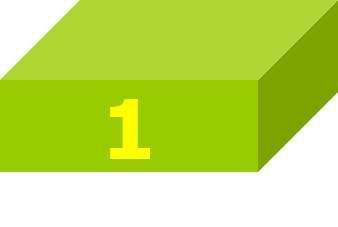 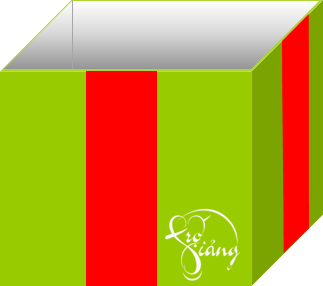 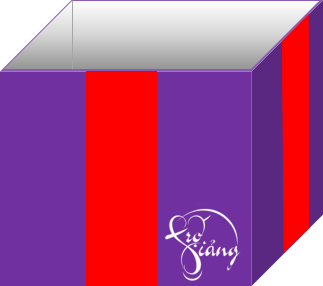 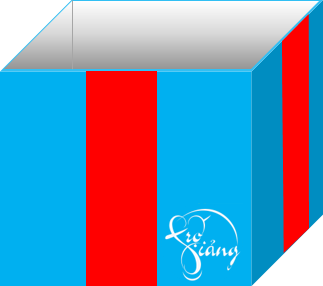 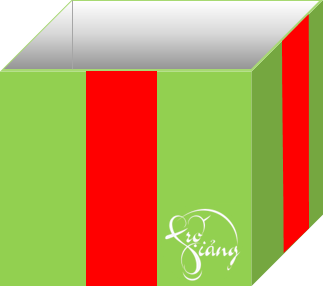 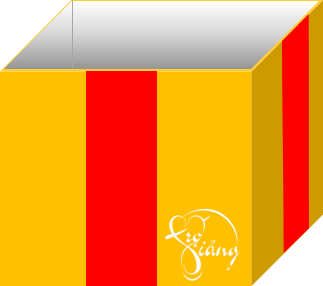 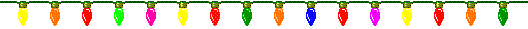 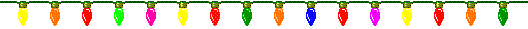 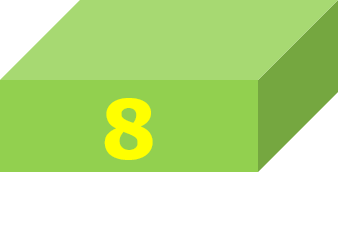 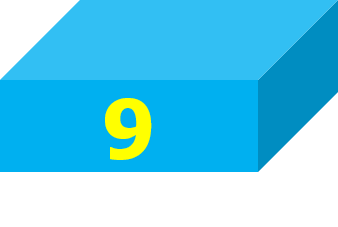 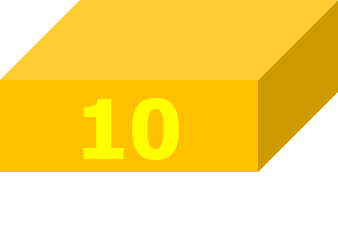 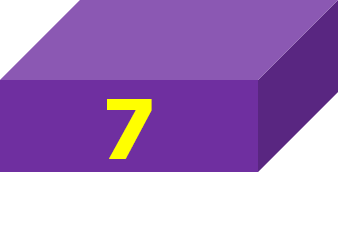 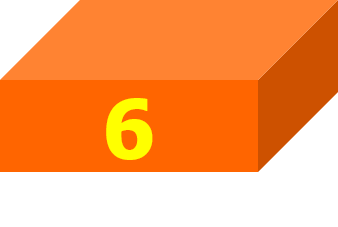 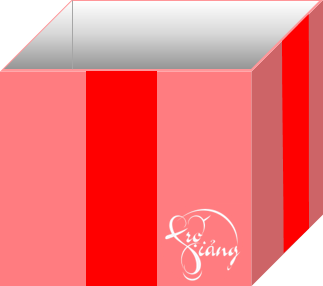 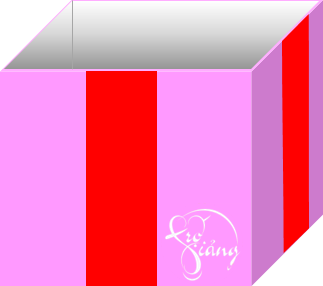 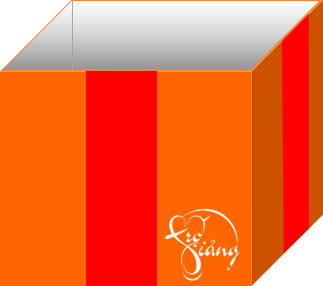 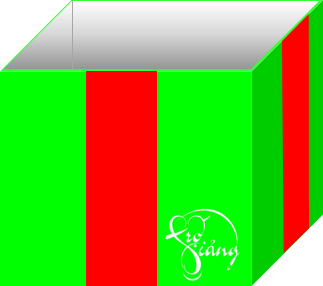 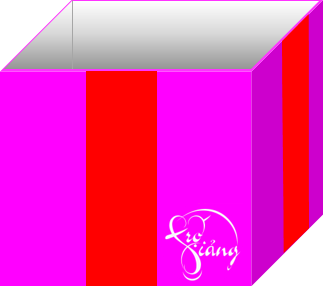 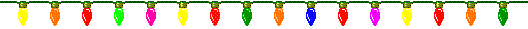 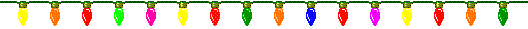 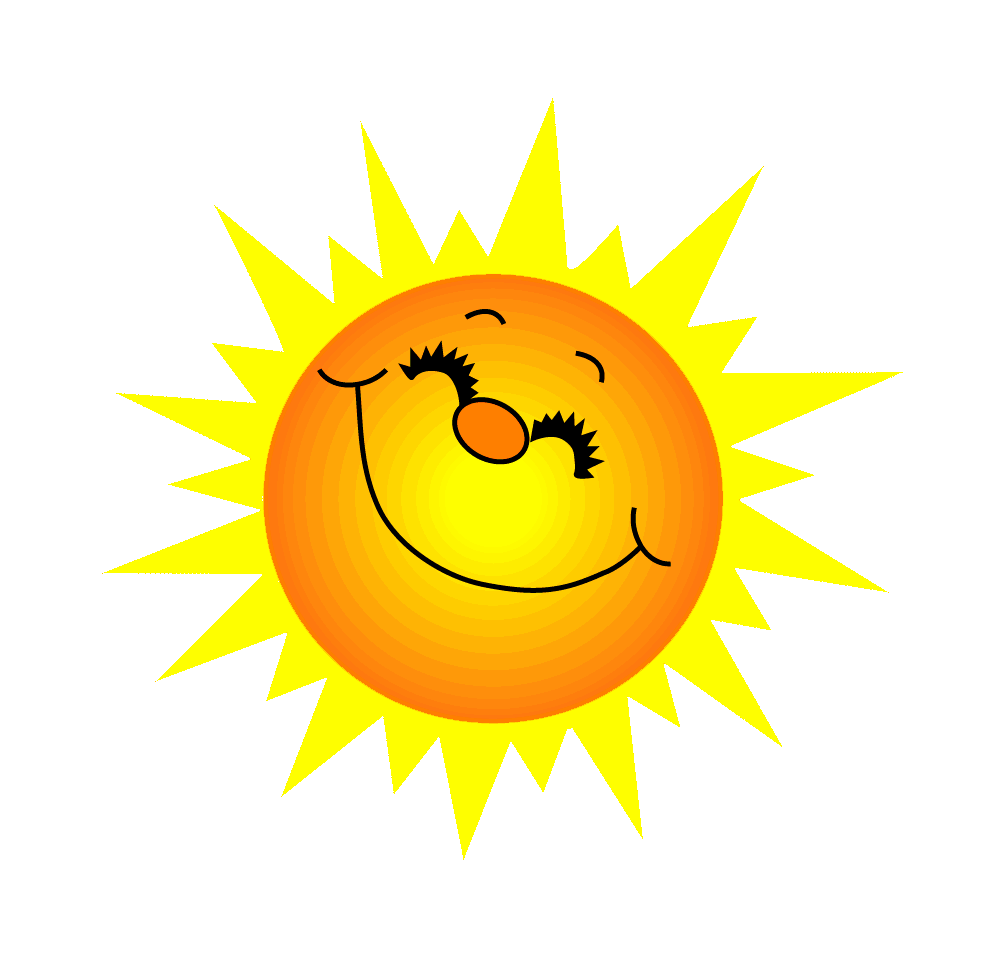 Question 1 ?
Answer
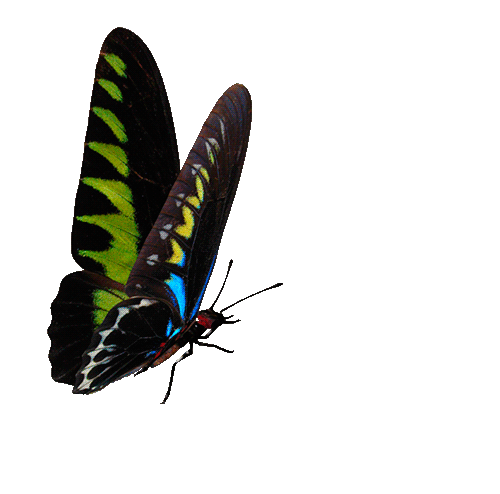 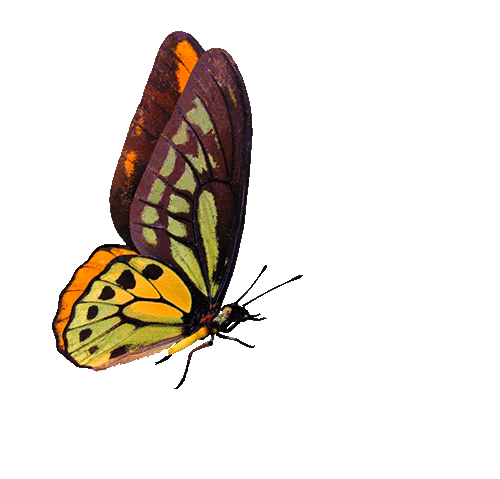 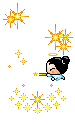 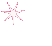 You are given 3 candies
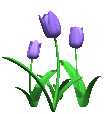 GO HOME
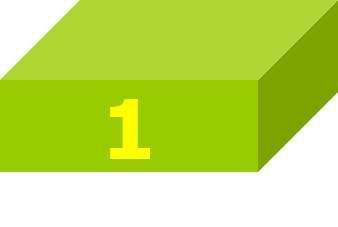 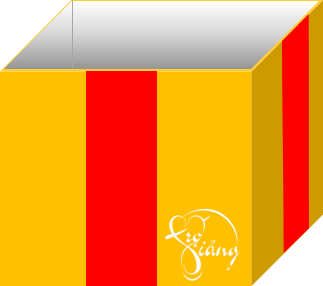 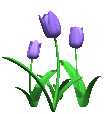 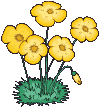 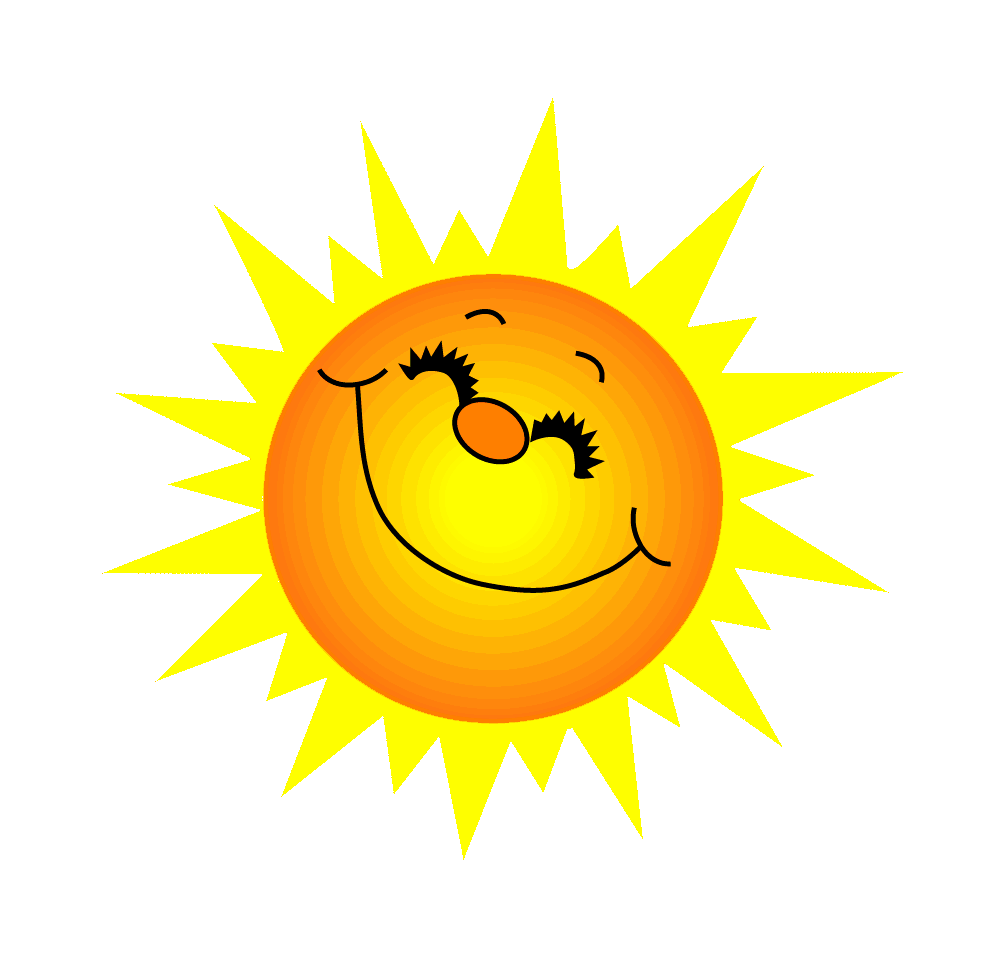 Question 2 ?
Answer
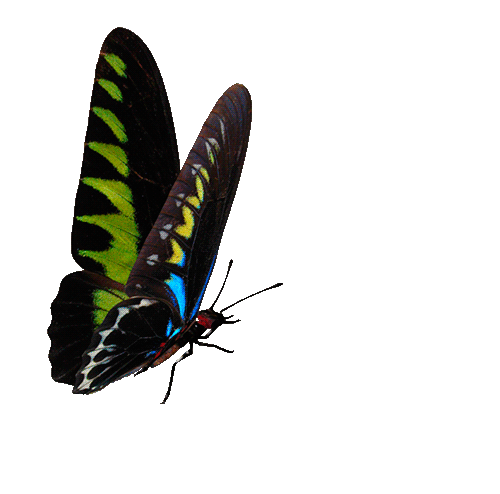 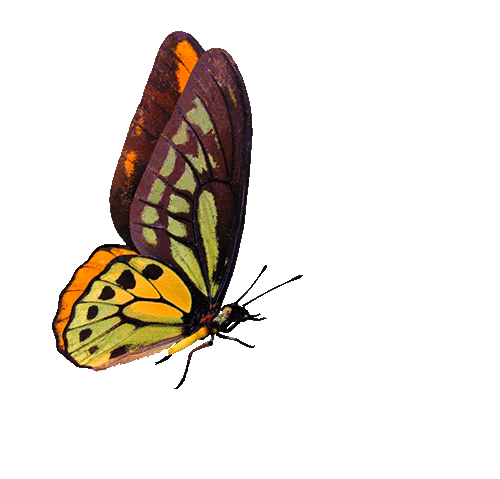 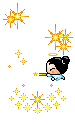 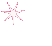 You are given 5 candies
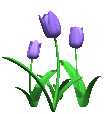 GO HOME
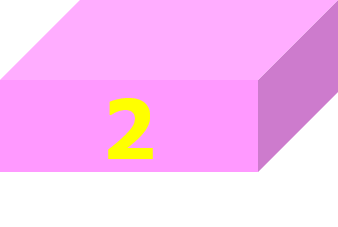 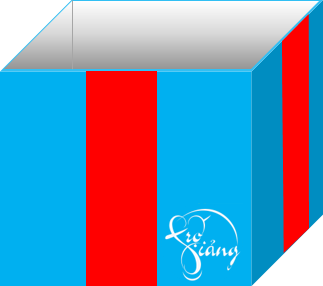 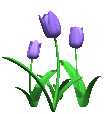 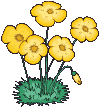 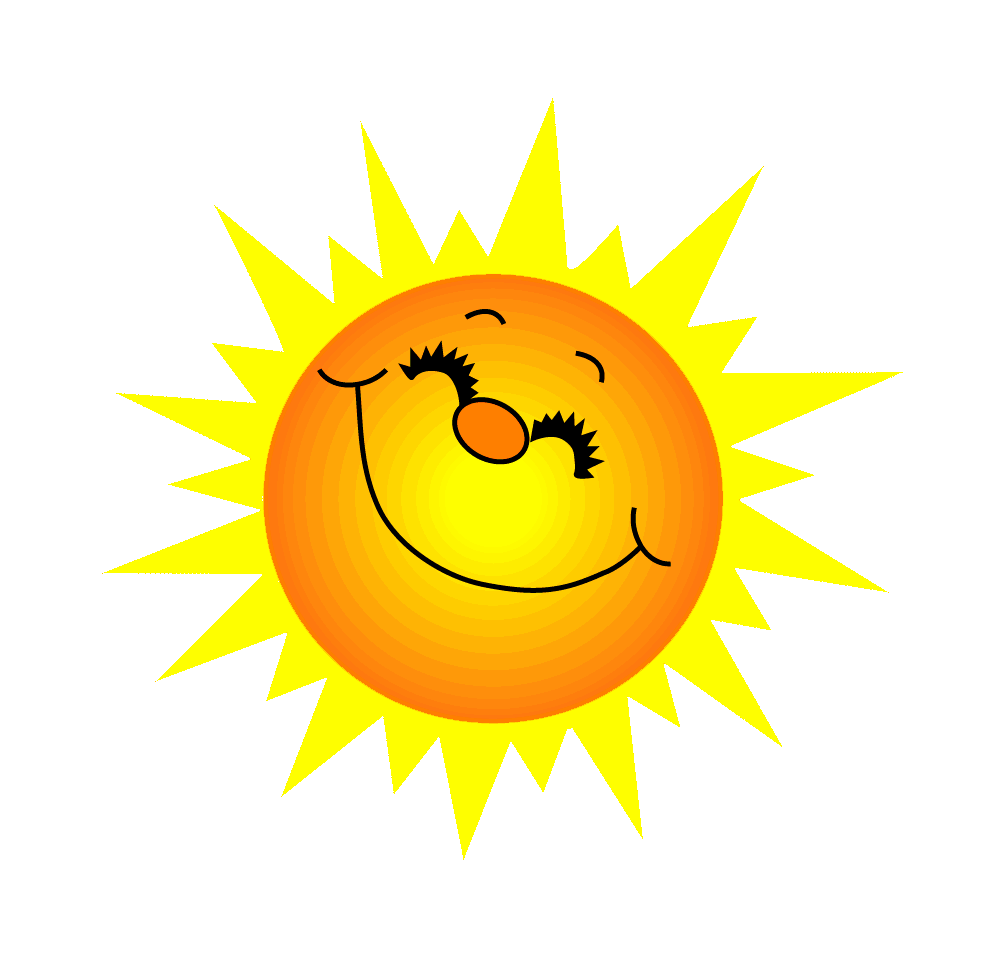 Question 3 ?
Answer
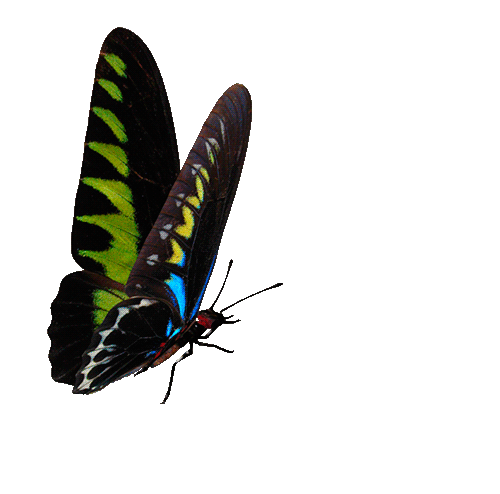 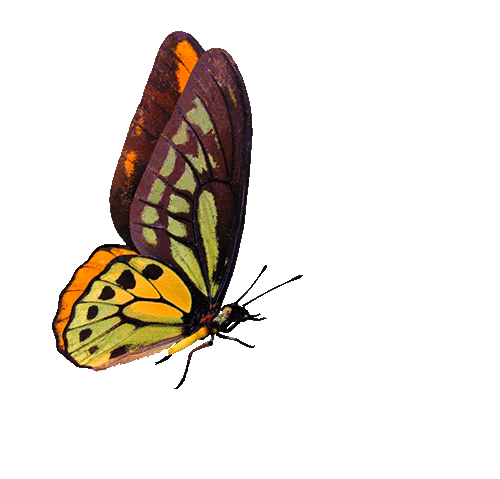 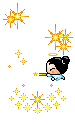 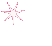 You are given 7 candies
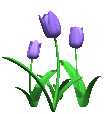 GO HOME
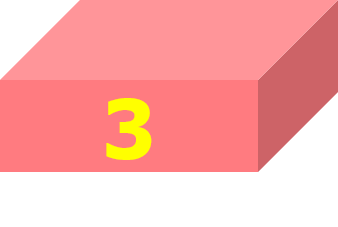 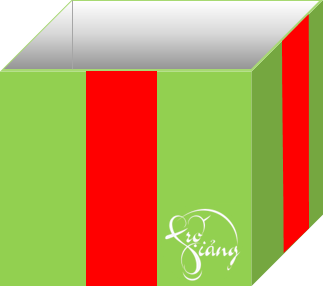 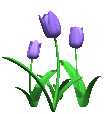 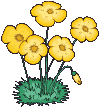 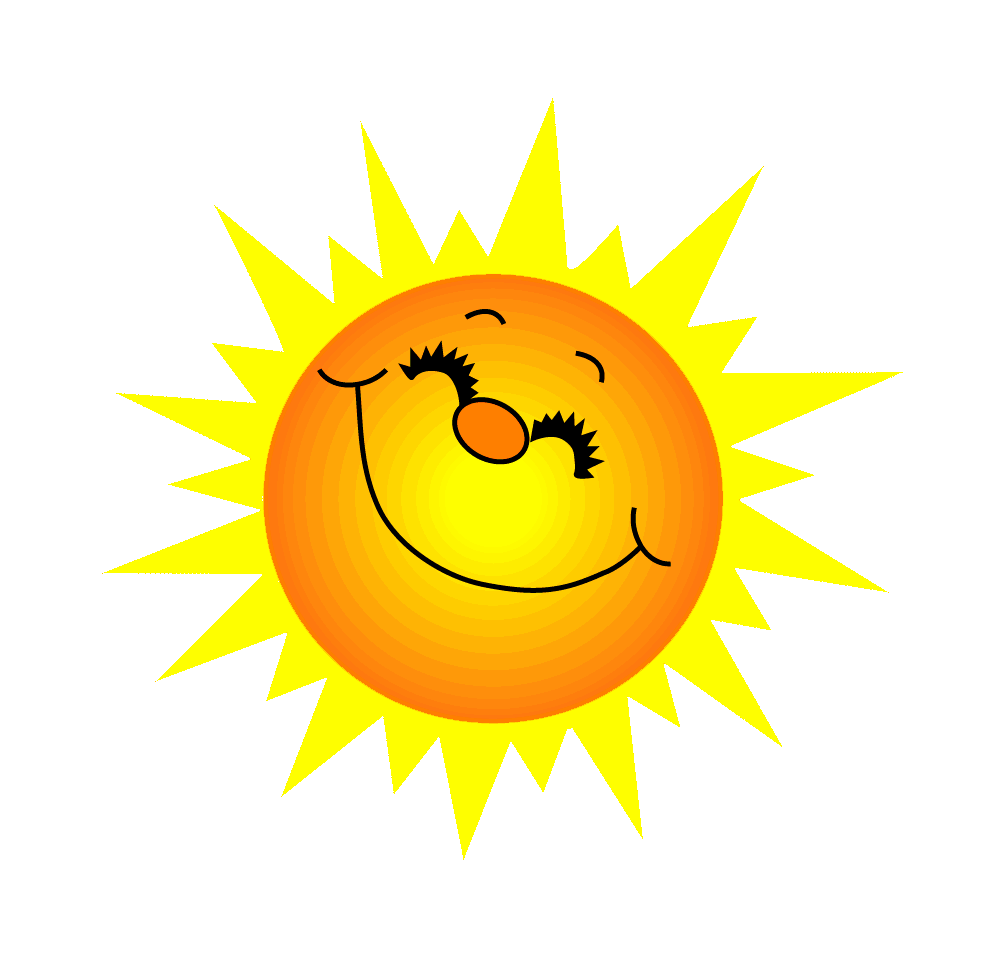 Question 4 ?
Answer
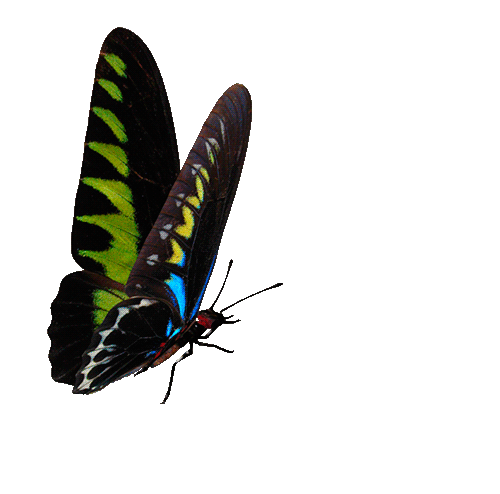 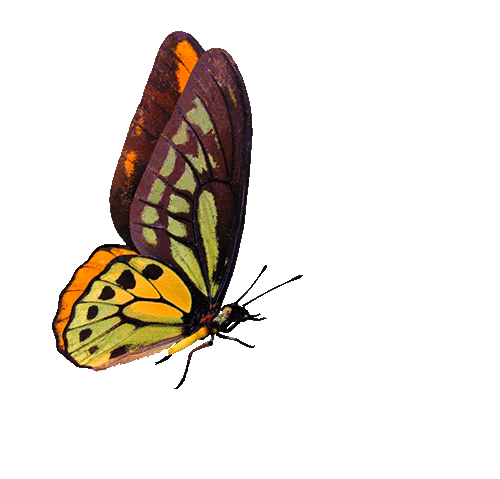 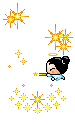 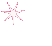 You are given 2 candies
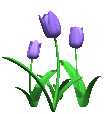 GO HOME
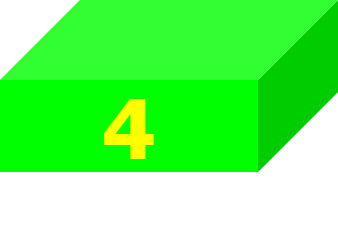 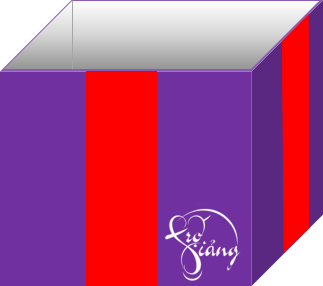 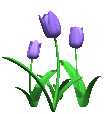 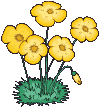 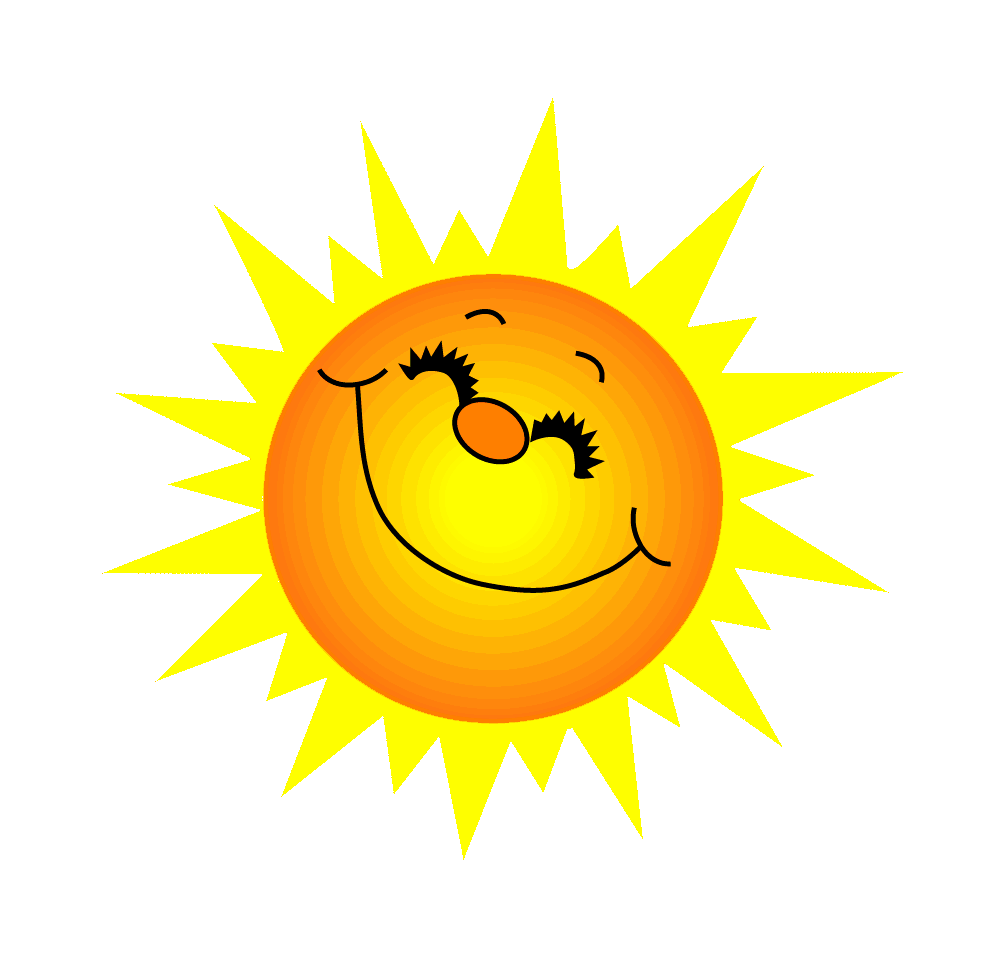 Question 5 ?
Answer
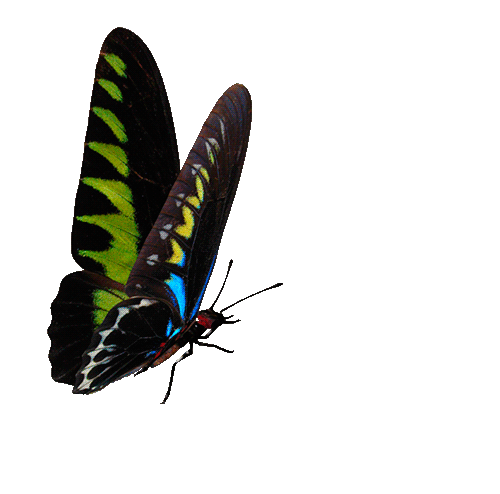 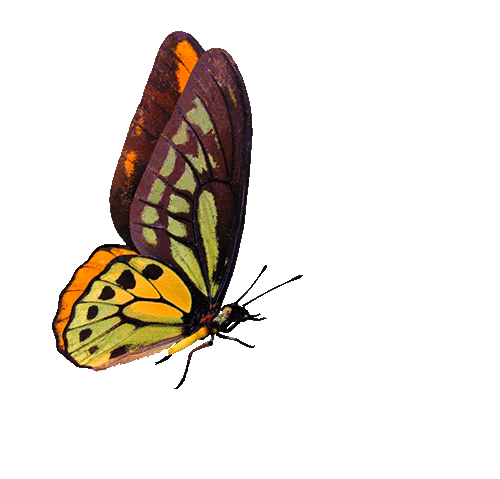 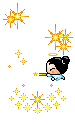 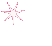 You are given 8 candies
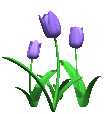 GO HOME
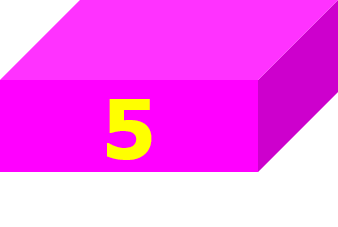 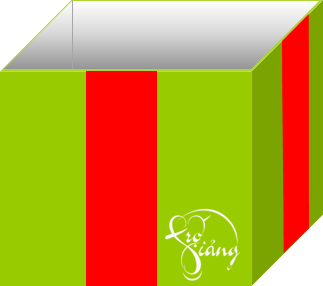 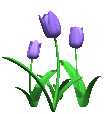 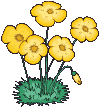 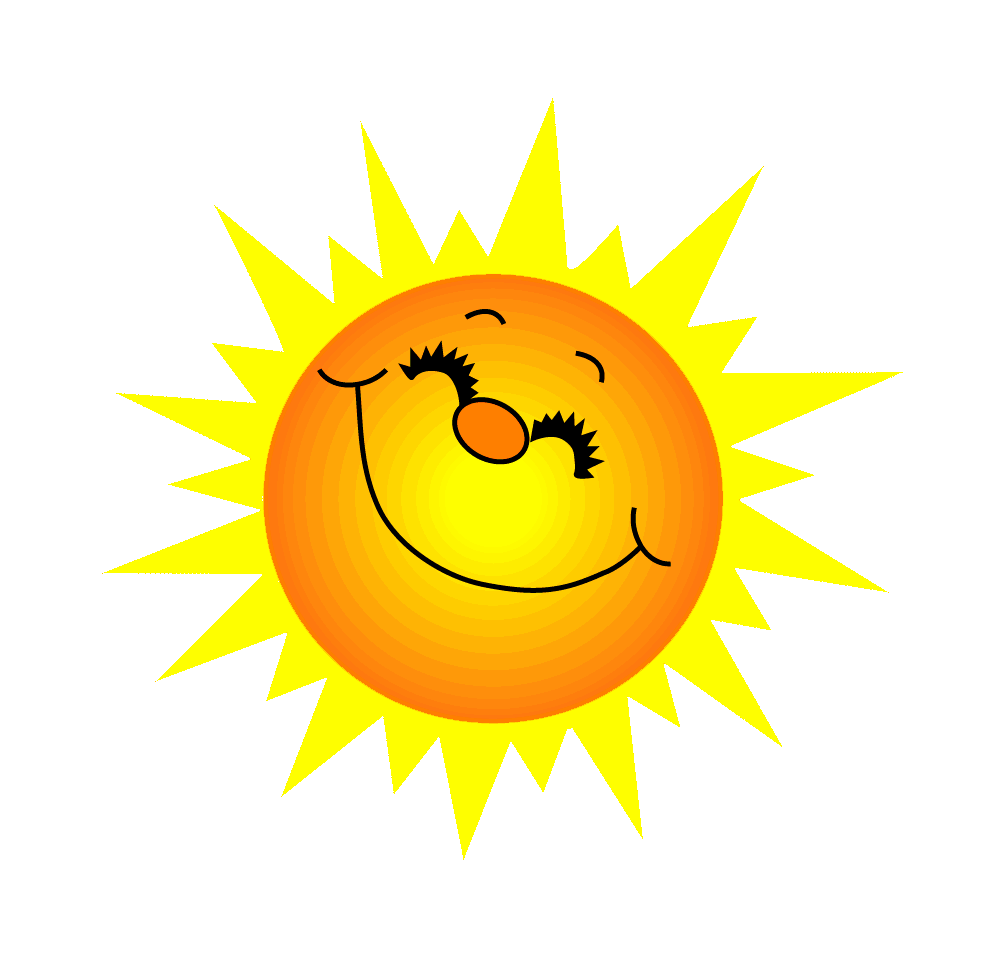 Question 6 ?
Answer
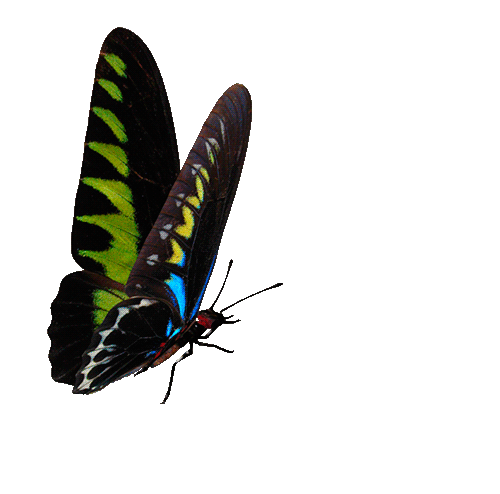 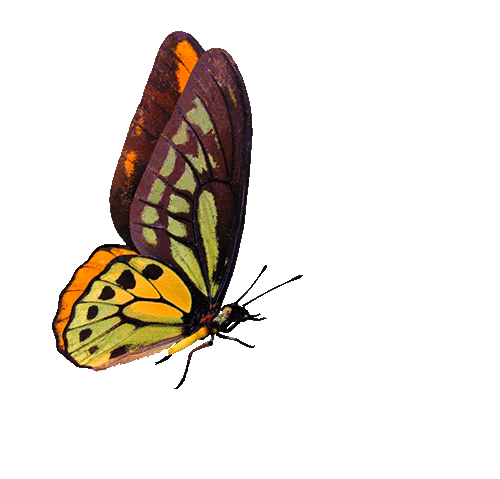 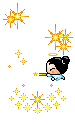 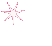 You are given 6 candies
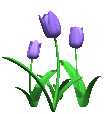 GO HOME
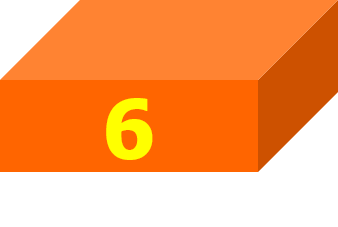 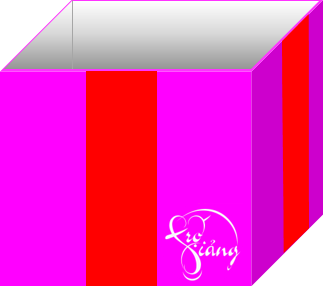 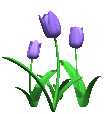 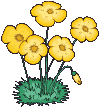 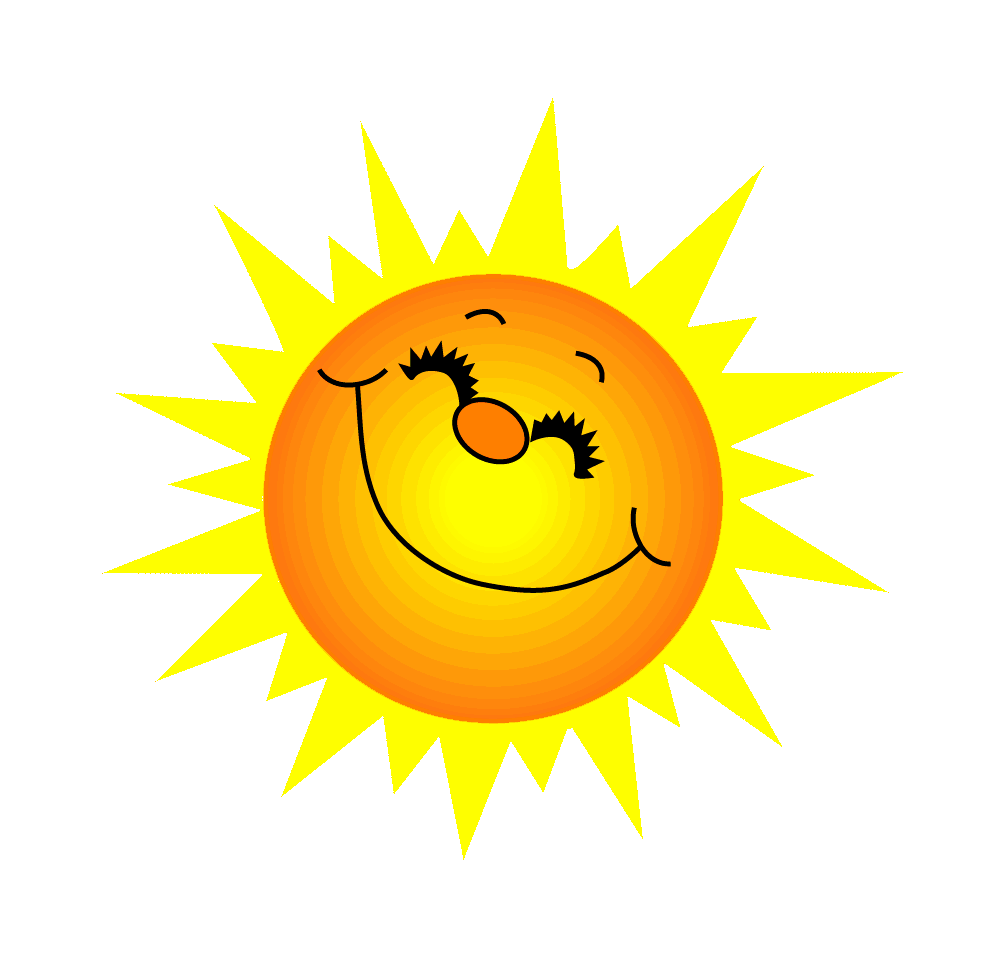 Question 7 ?
Answer
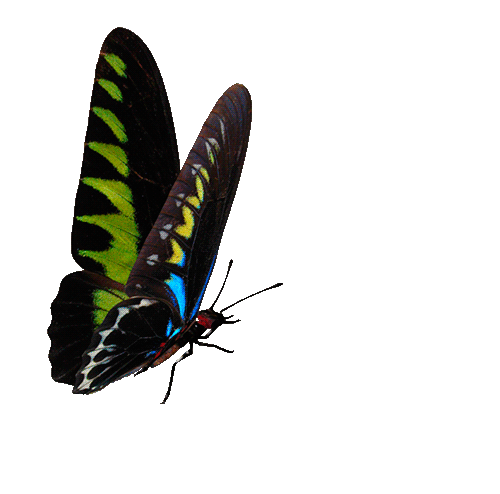 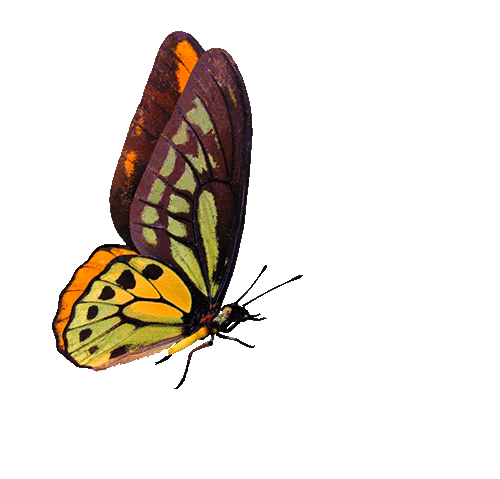 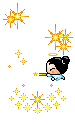 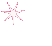 You are given 9 candies
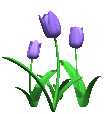 GO HOME
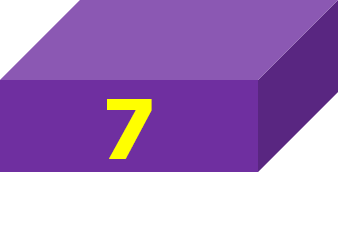 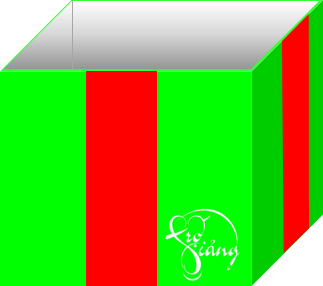 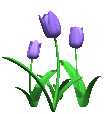 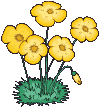 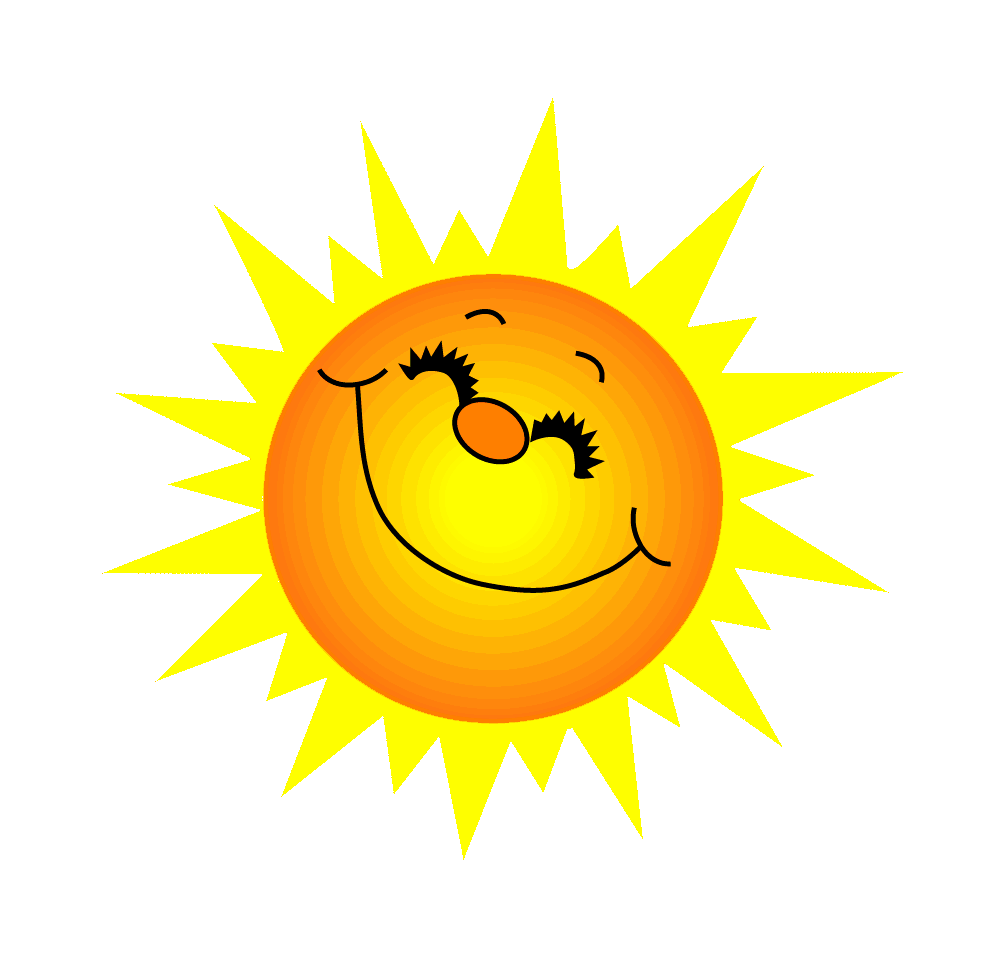 Question 8 ?
Answer
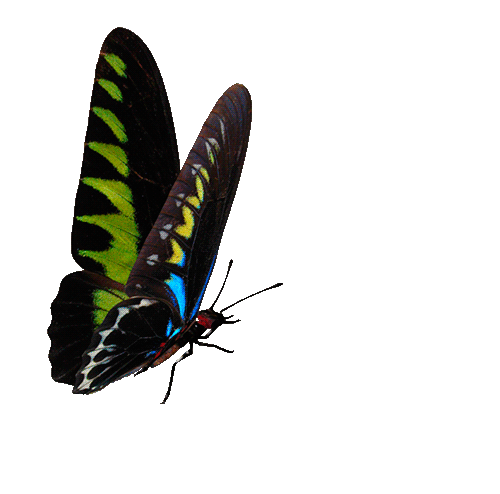 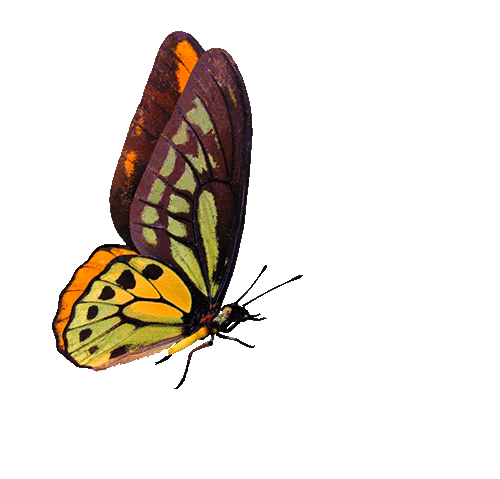 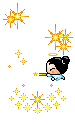 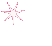 You are given 5 candies
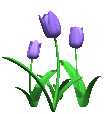 GO HOME
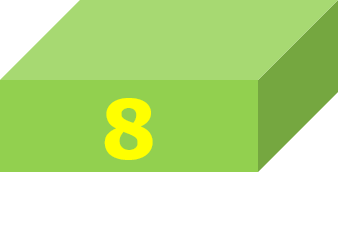 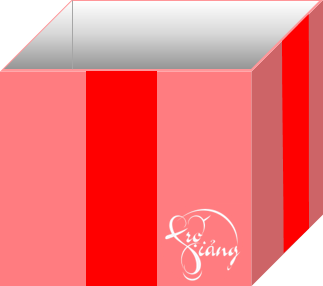 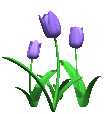 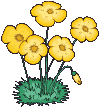 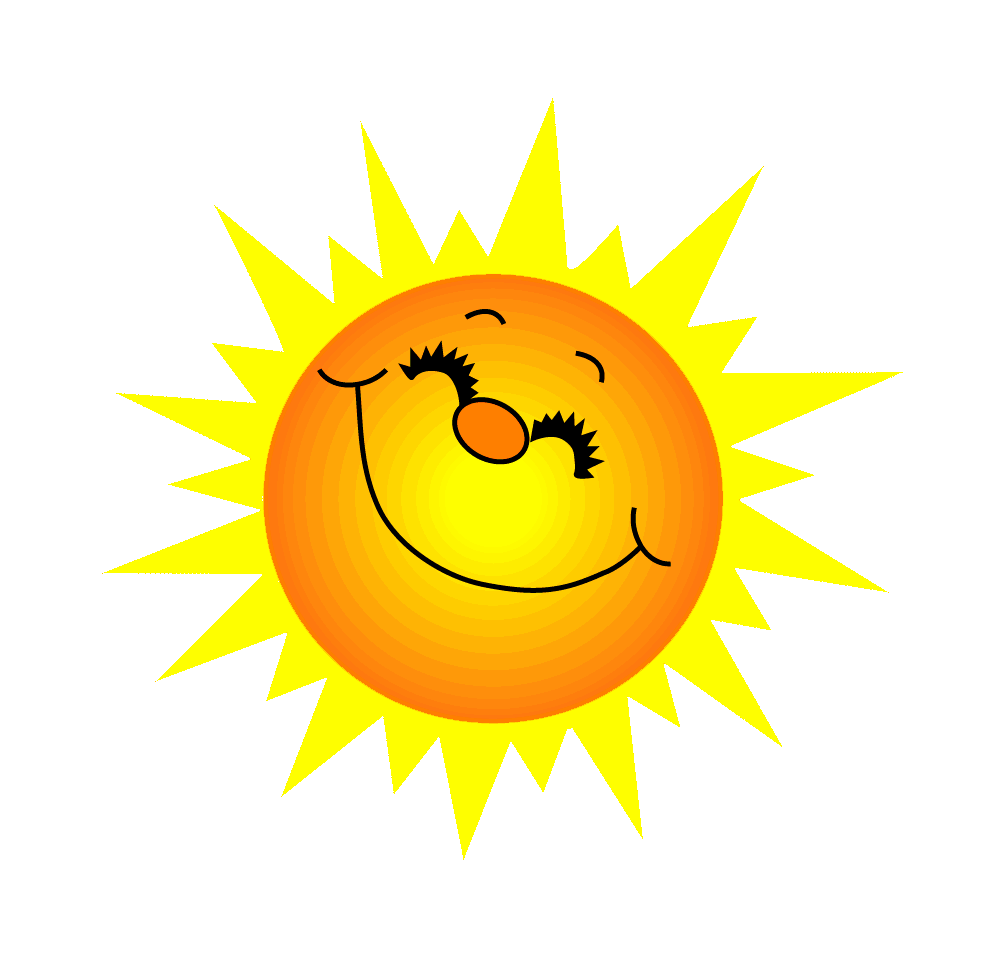 Question 9 ?
Answer
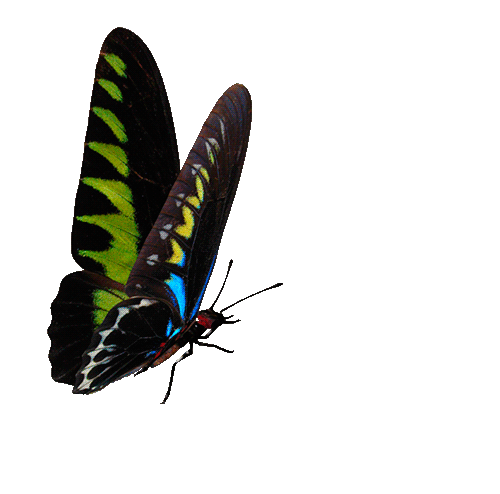 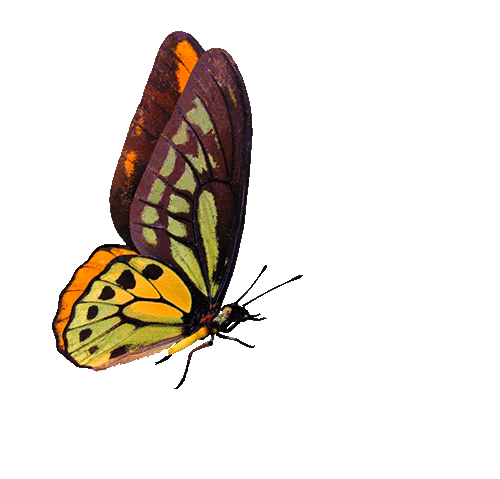 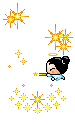 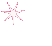 You are given 2 candies
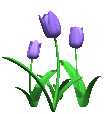 GO HOME
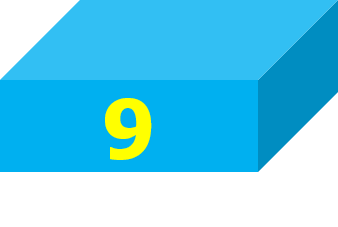 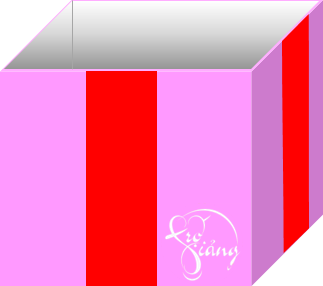 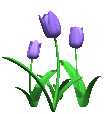 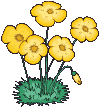 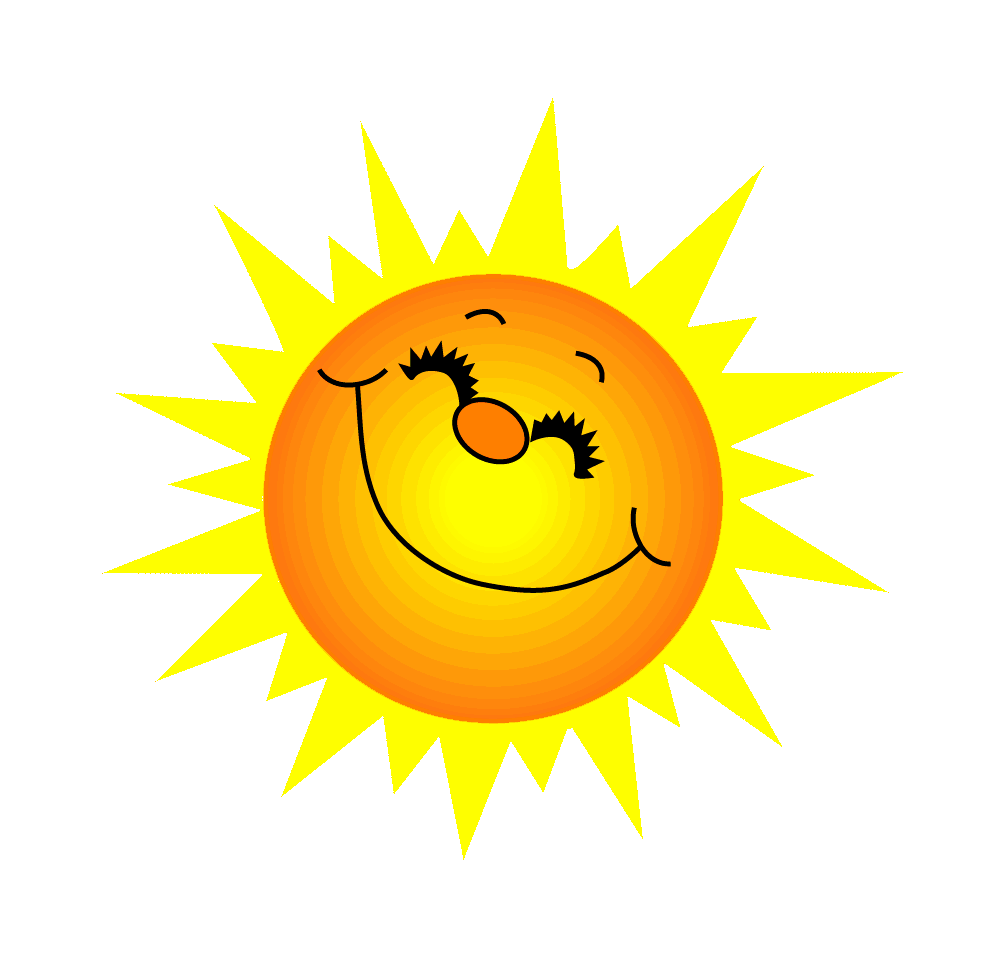 Question 10 ?
Answer
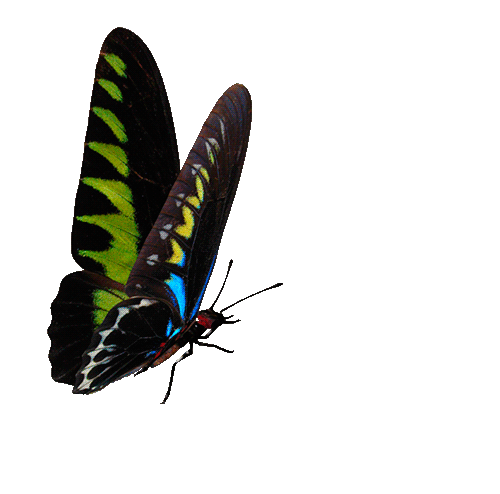 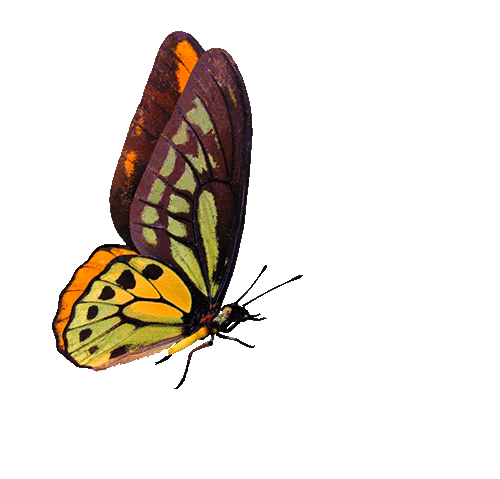 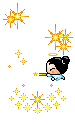 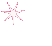 You are given 4 candies
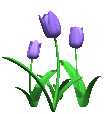 GO HOME
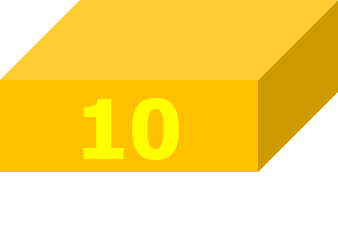 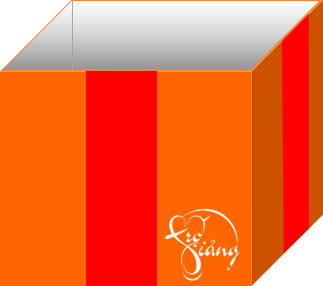 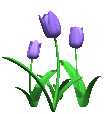 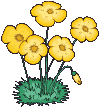 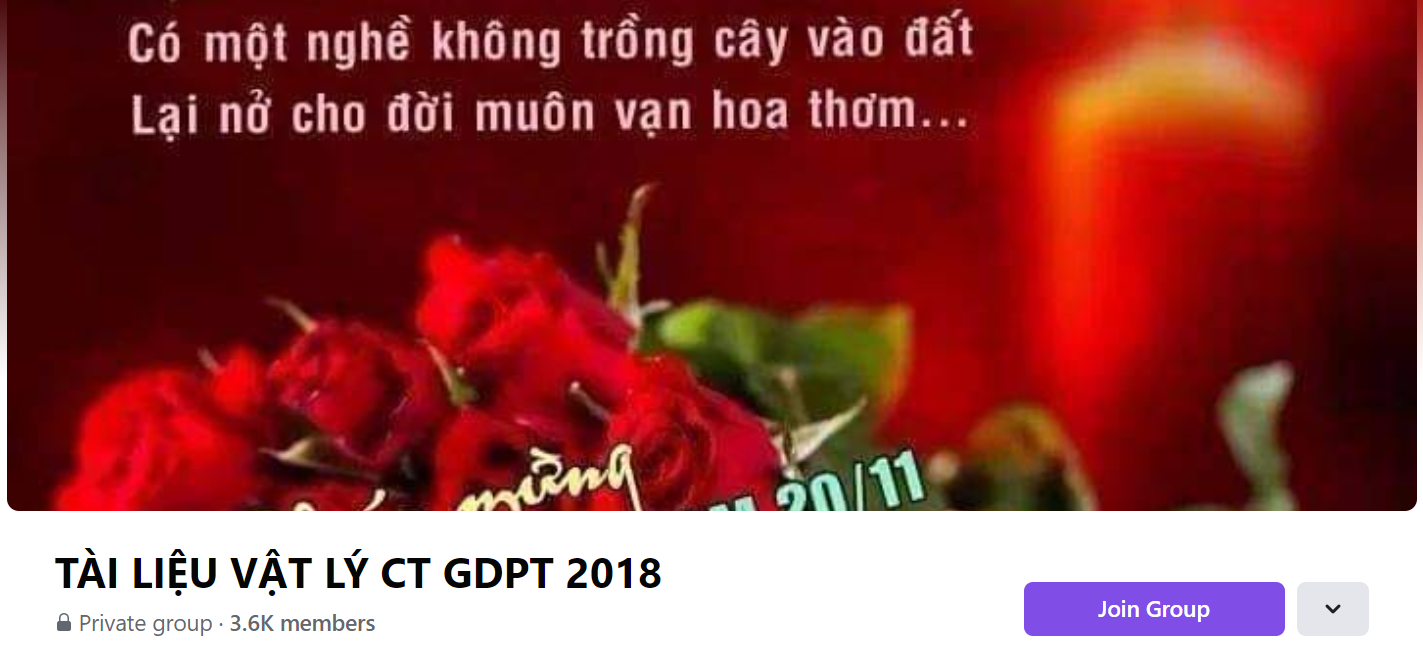 SƯU TẦM: ĐOÀN VĂN DOANH, NAM TRỰC, NAM ĐỊNH
LINK NHÓM DÀNH CHO GV BỘ MÔN VẬT LÝ TRAO ĐỔI TÀI LIỆU VÀ CHUYÊN MÔN CT 2018
https://www.facebook.com/groups/299257004355186